Projet breizhlink
Interface 1 :  Soumission d’un lien à raccourcir
Logo
Publicité
Accueil
Présentation
Création d’un compte
Login
Mot de passe
Connexion
Raccourcir
URL à raccourcir
Sécurisée avec mot de passe
Créer un compte pour voir nos autres options possibles
Devenir partenaires -  CGV - Mentions légales
Interface 2 :  Après coche sur la checkbox« Sécurisée avec mot de passe »
Logo
Publicité
Accueil
Présentation
Création d’un compte
Login
Mot de passe
Connexion
Raccourcir
URL à raccourcir
Sécurisée avec mot de passe
Créer un compte pour voir nos autres options possibles
Devenir partenaires -  CGV - Mentions légales
Interface 3 :  Après clic sur Raccourcir
Logo
Publicité
Accueil
Présentation
Création d’un compte
Login
Mot de passe
Connexion
Raccourcir
URL à raccourcir
http://urltroplongue.com/pleindelettres
Sécurisée avec mot de passe
X
Votre url raccourcie
http://link.bzh/XYZA456
Créer un compte pour voir nos autres options possibles
Interface 4 :  Après coche sur la checkbox« Sécurisée avec mot de passe »
Logo
Publicité
Accueil
Présentation
Création d’un compte
Login
Mot de passe
Connexion
Raccourcir
URL à raccourcir
http://link.bzh/XYZA456
Devenir partenaires -  Mentions légales
Interface 5 :  Création d’un compte
Logo
Publicité
Accueil
Présentation
Création d’un compte
Login
Mot de passe
Connexion
Email
Créer un compte
Mot de passe
Champs à remplir
Devenir partenaires -  CGV - Mentions légales
Interface 6 :  Clic sur Créer d’un compte
Logo
Publicité
Accueil
Présentation
Création d’un compte
Raccourcir
Mon compte
Déonnexion
Bonjour XXX, 
 vous pouvez désormais accéder à toutes nos options de création d’URL raccourcies 
Avec mot de passe
Avec mot de passe différents
A durée limitée
A durée périodique
Création par lots
Visualisation des statistiques
Devenir partenaires -  CGV - Mentions légales
Interface 7 :  Clic sur Mon compte
Logo
Publicité
Accueil
Présentation
Création d’un compte
Raccourcir
Mon compte
Déconnexion
Informations personnelles
Mes URL
Devenir partenaires -  CGV - Mentions légales
Interface 7 :  Page Mes URL
Logo
Publicité
Accueil
Présentation
Création d’un compte
Raccourcir
Mon compte
Déconnexion
Stats
Voir
Voir
Voir
Voir
Date de création
http://dfdffdfdg.com
http://dfdfgfgg.com
http://dfddgdfdg.com
http://dgfdg.com
URLs Breizhlink
http://link.bzh/12345
http://link.bzh/12347
http://link.bzh/12348
http://link.bzh/12349
Vos URL Breizhlink
http://dfdffdfdg.com
http://dfdfgfgg.com
http://dfddgdfdg.com
http://dgfdg.com
Devenir partenaires -  CGV - Mentions légales
Interface 8 :  Page Raccourcir
Logo
Publicité
Accueil
Présentation
Création d’un compte
Raccourcir
Mon compte
Déconnexion
Raccourcir
URL à raccourcir
Captcha
Sécurisée par mot de passe
Valable du                               au
Max                           Clics
Valable jusqu’au
Devenir partenaires -  CGV - Mentions légales
Interface 9 :  Visite d’un lien Breizh link
Logo
Publicité
Accueil
Présentation
Création d’un compte
Login
Mot de passe
Connexion
Url demandée
http://link.bzh
mot de passe
Ouvrir
Devenir partenaires -  CGV - Mentions légales
Interface 9 :  Visite d’un lien Breizh link avec captcha
Logo
Publicité
Accueil
Présentation
Création d’un compte
Login
Mot de passe
Connexion
Url demandée
http://link.bzh
Tapez le code présent sur l’image
Ouvrir
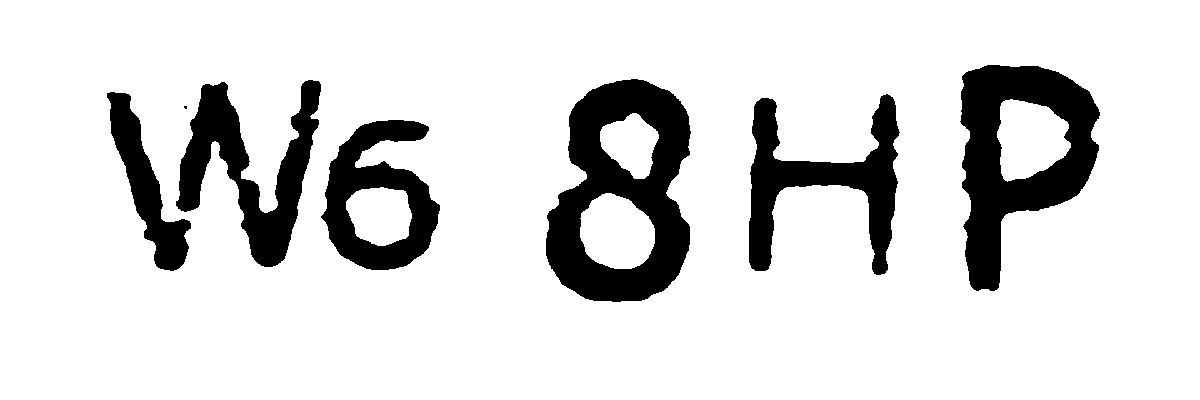 Devenir partenaires -  CGV - Mentions légales
Interface 10 :  Visite d’un lien Breizh link – intervalle de temps eronné
Logo
Publicité
Accueil
Présentation
Création d’un compte
Login
Mot de passe
Connexion
Url demandée
http://link.bzh
Désolée, cette URL n’est plus disponible !
Devenir partenaires -  CGV - Mentions légales
Interface 11 :  Page Statistiques
Logo
Publicité
Accueil
Présentation
Création d’un compte
Raccourcir
Mon compte
Déconnexion
Retour liste des URL
Date de création
http://dfdffdfdg.com
URLs Breizhlink
http://link.bzh/12345
Vos URL Breizhlink
http://dfdffdfdg.com
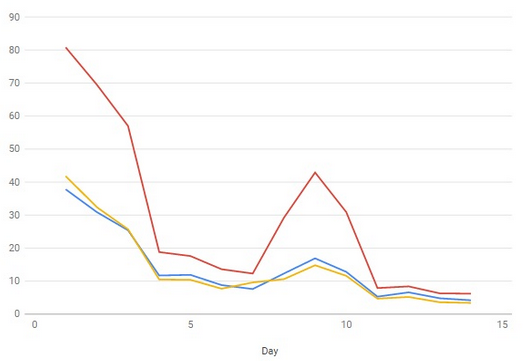 Devenir partenaires -  CGV - Mentions légales